عنوان مقاله: فشار هنجار تعهد اجتماعی در ایران
نویسندگان: علی یوسفی، مارینا فرهودی زاده،مرضیه لشکری دربندی
منبع: جامعه شناسی کاربردی. سال بیست سوم شماره پیاپی (46) شماره دوم تابستان 1391
صص 192-179
چکیده
تعهد اجتماعی حاکی از هم ذات پنداری و وابستگی عاطفی فرد با جامعه است این تعهد متضمن ترجیح نفع جمعی بر نفع افرادی (تعهد پذیری) و قبول انتظار جامعه برای گذاشتن از نفع فردی (فشار هنجاری) است. تحلیل ثانویه داده های پیمایش انسجام اجتماعی در ایران نشان می دهد که 64/4 درصد از ایرانیان تعهد پذیر اجتماعی اند و در دو راهی نفع جامعه نفع خود، نفع جامعه را ترجیح می دهند و انتظار جامعه  را نیز چنین می دانند.
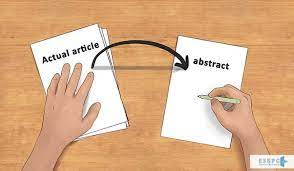 در مقابل 17/3 درصد از آنها نیز تعهدناپذیر اجتماعی اند و هر دو راهی مذکور، نفع خود را ترجیح می دهند و انتظار جامعه ار از خود نیز چنین می پندارند 18/1 درصد از ایرانیان نیز از عمل مسئولانه ، تعریف شخصی داشته ، در موقعیت های مذکور، بر مبنای هنجارهای شخصی عمل می کنند. به علاوه میانگین  فشار هنجاری تعهد اجتماعی (فشار وجدانی برای عمل مسئولانه) در ایران بر روی یک مقیاس، صفر تا 100 برابر 62/7 است و فشار وجدانی برای انجام عمل متعهدانه در ایران بیشتر از فشار وحدتی برای ترک آن است.
واژه های کلیدی:
تعهد اجتماعی، پذیرش هنجار، تعهد فشار، هنجار ذهنی تعهد.
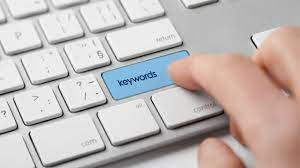 مقدمه
هنجارها قواد یا دستورالعمل های کنش اجتماعی هستند و خطوط مطلوب و نامطلوب کنش را هم متمایز می کنند. از این جهت، نظم و انتظام و جهت گیری های کنش اجتماعی در جامعه همواره به کم و کیف این قواعد بر ضمانت اجرای آنها بستگی دارد. در هر نظام اجتماعی همواره قواعد کلیدی معینی وجود دارد که گردش کار نظام بر پایه آنها می چرخد. در خرده «نظام اجتماع» که کارکرد اصلی ان تامین «همبستگی» و «انسجام»  جامعه است (پارسونز، 1977، فارارو، 1989) هنجار محوری اجرا، هنجار جهت اجتماعی (جامعوی) است (چلبی، 1381)
نظام اجتماع با استفاده از واسطه تعمیم یافته خود، یعنی نفوذ مبتنی بر تعهد بنیان علم هنجاری را برای سایر خرده نظام های اجتماعی فراهم می آورد. (مونچ، 1992، 126) در ادبیات مربوط، نظام اجتماعف اجتماع اجتماعات یا «اجتماع جامعوی» تلقی می شود که معنایی معادل مفهوم «ملت» پیدا می کند. «اجتماع جامعوی یک ساختار جمعی است که اعضای آن با یکدیگر «متحد» یا به معنای دیگر، به هم همبسته هستند.
مهم ترین ویژگی اجتماع جامعه ای، نوع و سطح همبستگی – در معنای دورکیمی است که رابطه بین اعضای آن را مشخص می کند. همبستگی یک اجتماع، اساسا بر حسب میزان غلبه «منافع جمعی» بر «منافع فردی» اعضای اجتماع، در جایی که این دو در تضاد با یکدیگر باشند، مشخص می گردد. به علاوه همبستگی اجتماعی متضمن دوستی در بین اعضا پیروی از ارزش ها و هنجارهای نهادی شده جمع (جامعه) با کمک مثبت (موثر) به تامین اهداف جمعی (جامعوی) است (پارسونز، 1977،  3-182) در این معنا می توان گفت تعهد به جمع (جامعه) و الزامات اجتماعی ان، عنصر ضروری برای همبستگی اجتماعی است.
همبستگی اجتماعی
در بیان اهمیت تعهد اجتماعی و ربط ان با نظام اجتماع، توجه به این نکته حایز اهمیت است که نظام اجتماع، منابع عاطفی و احساسی جامعه را تامین می کند و منشا به وجود آمدن انواع «ما» در جامعه است. این نظام از طریق تقویت و تداوم روابط عاطفی و معاشرتی باعث شکل گیری «ما» ها یا «اجتماعات» گوناگون همچون اجتماعات خانوادگی، دوستی، قومی، مذهبی، همسایگی و نظایر آنها در جامعه می شد با پرورش عاطفی اعضای جامعه  در قالب این گونه اجتماعات، انرژی عاطفی مورد نیاز برای ایجاد همبستگی اجتماعی و تنظیم هنجاری جامعه فراهم می آید (جلبی، 1375) از طرف دیگر، چون عواطف اجتماعی در جمع و در بستر روابط متقابل شکل می گیرد. تداوم ان نیز موکول به وفاداری اجتماعی و رعایت تعهدات جمعی است و هنجار «تعهد اجتماعی (جامعوی) است (چلبی، 1381)
نظام اجتماع با استفاده از واسطه تعمیم یافته خود، یعنی «نفوذ مبنی بر تعهد» بنیان علم هنجاری را برای سایر خرده نظام های اجتماعی فراهم می اورد (مونچ، 1992، 126) در ادبیات مربوط، نظام اجتماع، اجماع اجتماعات یا «اجتماع جامعوی» تلقی می شود که معنای معادل «مفهوم ملت» پیدا می کند. «اجماع جامعوی یک ساختار جمعی است که اعضای آن با یکدیگر «متحد» یا به معنای دیگر به هم همبسته هستند.
مهم ترین ویژگی اجتماع جامعه ای، تنوع سطح همبستگی – در معنای دورکیمی است که رابطه بین اعضای ان را مشخص می کنند. همبستگی یک اجتماع اساسا  بر حسب میزان  غلبه «منافع جمعی»  بر «منافع فردی»  اعضای اجتماع در جایی که این دو در تضاد با یکدیگر باشد، مشخص می گردد. به علاوه همبستگی اجتماعی متضمن دوستی و احترام متقابل در بین اعضا پیروی از ارزش ها و هنجارهای نهادی شده جمع (جامعه) با کمک مثبت (موثر) به تامین اهداف جمعی (جامعوی) است.  (چلبی، 1381)
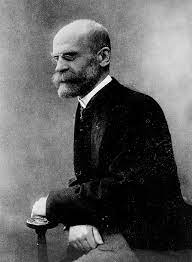 نظام اجتماع با استفاده از واسطه تعمیم یافته خود، یعنی «نفوذ مبتنی بر تعهد»  بنیان علم هنجاری را برای سایر خرده نظام های اجتماعی فراهم می آورد (مونچ، 1993، 126) در ادبیات  مربوط، نظام اجتماع، «اجتماع اجتماعات» یا «اجتماع جامعوی» تلقی می شود که معنایی معادل مفهوم «ملت» پیدا می کند. «اجتماع اجتماعات» یا «اجتماع جامعوی» تلقی می شود که معنایی معادل  مفهوم «ملت» پیدا می کند. «اجماع جامعوی یک ساختار جمعی است که اعضای ان با یکدیگر «متحد» با به معنای دیگر به هم همبسته هستند.
ساختار جمعی
مهم ترین ویژگی اجتماع جامعه ای، نوع و سطح همبستگی- در معنای دورکیمی است که رابطه بین اعضای آن را مشخص می کند. همبستگی یک اجتماع، اساسا بر حسب میزان غلبه «منافع جمعی» بر «منافع فردی» اعضای اجتماع، در جایی که این دو در تضاد با یکدیگر باشند، مشخص می گردد. به علاوه همبستگی اجتماعی متضمن دوستی و احترام متقابل در بین اعضاء پیروی از ارزش ها و هنجارهای نهادی شده جمع (جامعه) با کمک مثبت (موثر) به تامین اهداف جمعی (جامعوی) است (پارسونز، 1977،  3-182) در این معنا می توان گفت تعهد به جمع (جامعه) و الزامات اجتماعی آن، عنصر ضروری برای همبستگی اجتماعی است.
در بیان اهمیت تعهد اجتماعی و ربط آن با نظام اجتماع، توجه به این نکته حایز اهمیت است که نظام اجتماع، منابع عاطفی و احساسی جامعه را تامین می کند و منشا به وجود امدن انواع «ما» در جامعه است. این تظام از طریق تقویت و تداوم روابط عاطفی و معاشرتی باعث شکل گیری «ما» ها با «اجتماعات» گوناگون همچون اجتماعات خانوادگی، دوستی، قومی، مذهبی، همسایگی ونظایر آنها در جامعه می شود. با پرورش عاطفی اعضای جامعه در قالب این گونه اجتماعات، انرژی عاطفی مورد نیاز برای ایجاد همبستگی اجتماعی و تنظیم هنجاری جامعه فراهم  می آید (چلبی، 1375)
همبستگی اجتماعی و تنظیم هنجاری جامعه
از طرف دیگر، چون عواطف اجتماعی در جمع و در بستر  روابط متقابل شکل می گیرد. تداوم آن نیز موکول به وفاداری  اجتماعی و رعایت تعهدات جمعی است و هنجار «تعهد اجتماعی (جامعوی) ضمانت لازم را برای استمرار وفاداری ها و تعهد اعضا به جمع (جامعه) فراهم می اورد (یوسفی، 1388)
تعهدات جمعی
بر این مبنا هنجار تعهد اجتماعی با تاکید بر عامترین  حالت ان، یعنی تعهد اجتماعی با تاکید بر عامترین حالت آن، یعنی تعهد اجتماعی، همواره  می تواند چارچوب اقدامات مسئولانه و دگرخواهانه اجتماعی را شکل دهد و جاری بودن این قاعده در نظام کنش اجتماعی بدان معنا خواهد بود که شرط ضروری انسجام در جامعه فراهم و از ضمانت لازم برخوردار گردیده است.
اقدامات مسئولانه و دگرخواهانه اجتماعی
هدف نوشتار حاضر این است که با تحلیل ثانویه  داده های پیمایشی انسجام اجتماعی در ایران، تصویری واقع نگار، از میزان پذیرش هنجار تعهد اجتماعی (جامعوی) و فشار درونی آن در ایران را ترسیم و تفاوت اجتماعی این  دو خصوصیت را بر پایه برخی از خصوصیات زمینه ای، همچون سن، جشن، تحصیل، قومیت و مذهب تحلیل  نماید.
فضای مفهومی تعهد اجتماعی (جامعوی)
در ادبیات جامعه شناسی مفهوم، تعهد، و «مسئولیت» ، اجتماعی مترادف هم به کار رفته و در یک فضای مفهومی مشترک تعریف شده اند. اگر ادبیات جامعه شناختی تعهد چندان گسترده نیست،  لکن با تکیه به چند مفهوم مترادف، همچون  مسئولیت و مسئولیت پذیری اجتماعی، مسئولیت مدنی ، خلاق مدنی ، عمل و مسئولیت اخلاقی، رفتار جامعه طرف، جمع گرایی و تعهد اجتماعی معانی مورد نظر ترسیم گردیده که ذیلا به آنها اشاره می گردد.
غالبا مفهوم تعهد اجتماعی، ناظر به باور با نظریه ای اخلاقی است که معتقد است هر فرد با گروهی موظف است چنان عمل کند که به جامعه بیشترین نفع را برساند. این مسئولیت می تواند فعالانه از طریق انجام فعالیت هایی باشد که مستقیم در جهت تعریف اهداف جامعه اند ی منفعلانه و به صورت شرکت نکردن در فعالیت های مضر اجتماعی باشد، هنگام صحبت و تعهد با مسئولیت به مفهوم به هم مرتبط می شوند. عامل، عمل و پیامد عمل وقتی عاملی که اخلاقا مسئول است. سرزنش (یا تحسین) می شود که عملش به پیامد نامطلوب (یا مطلوب) منتهی شود
نظریه ای اخلاقی
اما کسانی مثل فاین برگ معتقدند این امر هنگامی معنا دارد که عامل سهم علی در این پیامد داشتهباشد. بنابراین نخستین  عنصر در مسئولیت اخلاقی، علیت است. دومین عنصر نیز آگاهی است یعنی عامل باید از پیامدهای عملش آگای داشته باشد. معیار سوم  قصد عامل است که اعمال را از حوادث جدا می کند. معیار  بعدی خواست و اراده است. اراده زمانی مطرح می شود که فرد امکان انتخاب داشته باشد (رودلف، 2007)
نخستین  عنصر در مسئولیت اخلاقی، علیت است
می توان مسئولیت پذیری اجتماعی را در روابط بین فردی به معنی گرایش افراد به در نظر گرفتن دیگران در کنار خودشان می دانند (کرمر و ون لانگ، 2001) فردی که از نظر اجتماعی مسئول است، آگاهانه  پیامدهای عمل خویش را می پذیرد، مستقل و با اعتماد است نسبت به گروه ملتزم است و احساس تعهد دارد (شایه و پرهام، 1974، به نقل از گوف  و همکاران، همکاران، 1954)
مسئولیت پذیری اجتماعی
برخی متفکران مسئولیت و تعهد اجتماعی را به نوعی مترادف با اخلاق شهروندی می دانند. اخلاق شهروندی عادتی اخلاقی است که مبنای بسیاری از فضایل  شهروندی است و به حس مسئولیت  پذیری شهورندی نسبت به کالای عمومی اطلاق می شود. بنابراین  شامل اطاعت از قوانین و رفتار صادقانه و مسئولانه است این اخلاق شهروندان را به سمت
فضایل  شهروندی
بر این مبنا، هنجار تهعد اجتماعی با تاکید بر عامترین حالت ان، یعنی تعهد اجتماعی، همواره می تواند چارچوب اقدامات مسئولانه و دگرخواهانه اجتماعی را شکل دهد و جاری بودن این قاعده در نظام کنش اجتماعی بدان معنا خواهد بود که شرط ضروری انسجام در جامعه فراهم و از ضمانت لازم برای استمرار وفاداری ها و تعهد اعضا به جمع (جامعه) فراهم  می آورد (ِیوسفی، 1388)
هنجار تهعد اجتماعی
بر این مبنا، هنجار تهد اجتماعی با تاکید بر عامترین حالت ان، یعنی تعهد اجتماعی، همواره می تواند چارچوب اقدامات مسئولانه و دگرخواهانه اجتماعی را شکل دهد و جاری بودن این قاعده در نظام کنش اجتماعی بدان  معنا خواهد بود که شرط ضروری انسجام در جامعه فراهم و از ضمانت لازم برخوردار گردیده است.
اقدامات مسئولانه و دگرخواهانه اجتماعی
هدف نوشتار حاضر، این است که با تحلیل ثانویه داده های نمایش انسجام اجتماعی در ایران، تصویری وقع نگار از میزان  پذیرش هنجار تعهد اجتماعی (جامعوی) و فشار درونی آن در ایران را ترسیم و تفاوت احتمالی این دو خصوصیت را بر پایه برخی از خصوصیات زمینه ای، همچون سن، جنس، تحصیل، قومیت و مذهب تحلیل نماید.
پذیرش هنجار تعهد اجتماعی
فضای مفهومی تعهد اجتماعی (جامعوی)
در ادبیات جامعه شناسی مفهوم «تعهد» و «مسئولیت» و  اجتمای مترادف هم به کار رفت و در یک فضای مفهومی مشترک تعریف شده اند. گرچه ادبیات جامعه شناختی تعهد چندان گسترده نیست. لکن با تکیه به چند مفهوم مترادفف همچون  مسئولیت و مسئولیت پذیری اجتماعی، مسئولیت مدنی، اخلق مدنی، عمل و مسئولیت اخلاقی، رفتار جامعه  طرف ، جمع گرایی و تعهد اجتماعی معانی مورد نظر ترسیم گردیده که ذیلا به آنها اشاره می گردد.
غالبا مفهوم تعهد اجتماعی، ناظر به باور با ئظریه ای اخلاقی است که معتقد است هر فرد با گروهی موظف است چنان عمل کند که به جامعه  بیشترین نفع را برساند. این مسئولیت می تواند فعالانه از طریق انجام فعالیت هایی باشد که مستقیما در جهت تقویت اهداف جامعه اند با منفعلانه و به صورت شرکت نکردن در فعالیت های مضر اجتماعی باشد. هنگام صحبت از تعهد با مسئولیت به مفهوم به هم مرتبط  می شوند. عامل، عمل و پیامد عمل، وقتی عاملی که اخلاقا مسئول است. سرزنش (با تحسین) می شود که عملش به پیامد نامطلوب (یا مطلوب) منتهی شود، اما  کسانی مثل فاین برگ  معتقدند این امر هنگامی معنا دارد که عامل سهم علی در این پیامد داشته باشد.
باور با ئظریه ای اخلاقی
معیار سوم قصد عامل است که اعمال را از حوادث جدا می کند، معیار بعدی خواست و اراده است. اراده زمانی مطرح می شود که فرد امکان انتخاب داشته باشد (رودلف، 2007)
می توان مسئولیت پذیری اجتماعی را در روابط بین فردی به معنی گرایش افراد به در نظر گرفتن دیگران در کار خودشان می دانند (کرمر و ون لانگ، 2001) فردی که از نظر اجتماعی مسئول است. آگاهانه پیامدهای عمل خویش را می پذیرد، مستقل و با اعتماد است، نسبت به گروه ملتزم است و احساس تعهد دارد (شایه و پرهام، 1974) به نقل از گوف و همکاران، 1952)
برخی از متفکران مسئولیت و تعهد اجتماعی را به نوعی مترادف با اخلاق شهروندی می دانند. اخلاق شهروندی عادتی اخلاقی است که مبنای بسیاری از فضایل شهروندی است و به حس مسئولیت پذیری شهروندی نسبت به کالای عمومی اطلاق می شود. بنابراین شامل اطاعت و قوانین و رفتار صادقانه و مسئولانه است. این اخلاق شهروندان را به سمت بیشینه کردن بهره عمومی به جای بهره شخصی سوق می دهد و مستلزم وظایف محوله به جامعه با اعضای آن است (لتکی، 2006) به نقل از  ارویکا و هدسن، 2006)
اخلاق شهروندی
دو رویکرد نسبت به مانع اخلاق شهروندی وجود دارد:
نخست رویکرد فرهنگی که می گویند هنجارها و ارزش های افراد می توانند فردی باشد (مثل، ارزش های دینی دوران کودکی) یا بر اثر جامعه پذیری اموخته شده باشد. رویکرد دوم رویکرد نهادی است که اخلاق شهروندی را به کیفیت نظم عمومی و عملکرد مقامات اداری و دولتی ربط می دهد. در رویکرد اول، تجربه کنش های متقابلی که بر مبنای اعتماد و معامله به مثل باشند، در افراد  قابلیت اعتماد را نهادینه می کنند.
با هنجارهای اخلاقی و رفتار مسولانه موجود را تقویت می کنند و رویکرد دوم درک  منصفانه و کارامد بودن روش های تازه عمومی  را در پذیرش و پیروی از آنها موثر می داند (لنکی، 2006) تایلر( 1990) از جمله کسانی است که به این موضوع می پردازد و مفهوم تعهد صولی در قانون گرایی را «رعایت قانون  به دلیل درست بودن آن» بیان می کند و معتقد است چنین تعهد داوطلبانه ای به قانون وقتی حاصل می شود که فرد به مشروعیت و انصاف مرجع اعمال قانون باور داشته باشد.
مفهوم دیگری که در ادبیات تحقیق مترادف با مسئولیت پذیری اجتماعی استفاده می شود مسئولیت مدنی است داسیلوا و همکارانش (2004) مسئولیت مدنی را نگرش ها و رفتارهایی می دانند که برای جامهع سودمندند و ان را حاصل علاقه به بهبود کالای عممی می دانند. مسئولیت مدنی پذیرش نقش فعال در زندگی شهروندی است. یعنی فرد نگران آسایش دیگران است. آن هم نه فقط در سطح فردی، بلکه در سطح اجتماعی (همان به نقل از باوز و همکاران، 1996)
مسئولیت مدنی
صاحبن ظران معتقدند مسئولیت مدنی نیز مانند دیگر مهارت های زندگی باید آموزش داده شود، زیرا در فرایند جامعه پذیری است که رفتار مطلوب تعریف می شود و شخص خود را متعهد به آن می یابد (مومنی، 1380) حاصل جامعه پذیر موفق، ایجاد احساس تعهد گروهی است. عمل جامعه پذیری زا طریق نهاد های مختلف انجام می شود که در صورت عملکرد نامناسب این نهاد ها ماندن در چارچوب اخلاقیات جامعه، فرد را با هزینه مواجه می کند. (صباغ پور، 1387،  192)
احساس تعهد گروهی
به دلیل  نقش مهمی که نهاد های آموزش عالی دارند، پنج بعد مسئولیت مدنی در ادبیات آموزش عالی نگران می شود که عبارتند از :
 1-  شناخت و نگهداری ارزش ها، نظام ها و فرایند های دموکرتیک
  2- تمایل به عمل کردن به نفع جامعه و اعضای آن 
3- استفادهاز دانش و مهارت ها به نفع جامعه
 4- علاقه و احترام به افراد متفاوت با فرد
 5- پاسخ گویی فردی(تورنتون و جانگر، 2007)
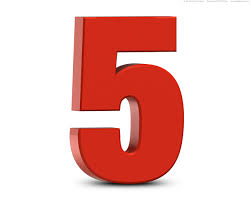 یکی دیگر از رویکرد های مرتبط با  مفهوم مسئولیت و تعهد نظریه تعهد اخلاقی است. به این معنی که با اطلاق بار ارزشی به یک عمل، انجام ان اخلاقی با غیر اخلاقی تلقی شود. بدیهی استکه واکنش به انجام دادن یا ندادن یک عمل اخلاقی تحسین یا تقبیح است. مثلا اگر در یک حادثه رانندگی فردی اقدام به نجات جان کودک  داخل ماشین کند، عمل او قابل تحسین محسوب می شود و اگر بخواهد از تلفن خود برای درخواست کمک استفاده کند، سرزنش می شود.
تحسین یا تقبیح افراد بر مبنای کاری که انجام داده یا انجام نداده اند به معنی نسبت دادن مسئولیت  اخلاقی که انهاست. از نظر تاریخی دو رویکرد فلسفی نسبت به مسئولیت اخلاقی وجود دارد: 1- منظر شایستگی محور که سرزنش  و تحسین را در صورتی مناسب می داند که فرد سزاوارش باشد 
2- منظر پیامد محور که سرزنش و تحسین را رد صورتی مناسب می داند که به تغییر تمایل فرد یا رفتارش  منجر شود، اما استراوسن  هر دو رویکرد را اشتباه می داند و معتقد است آنچه افراد را از نظر اخلاقی مسئول می کندف تمایلات گسترده آنهاست که از مشارکت در روابط فردی، مانند خشم، تنفر، بخشش و عشق حاصل می شود.
نقش این تمایلات آن است که نشان دهند چقدر برای ما اهمیت دارد که دیگران به ویژه آنها که برایمان مهم اند، نسبت به ما عواطف و احساسات خوب نشان دهند چقدر برای ما اهمیت دارد که دیگران به ویژه آنها که برایمان مهم اند، نسبت به ما هر طیف و احساسات خوب نشان دهند یا بی اعتنا باشند، یعنی موضع انفعالی – ناتوانی فرد در برقرای روابط اصل فردی است و همین موضع او را بیرون از اجتماع اخلاقی قرار می دهد (اشلمن، 2009)
روابط اصل فردی
مفهوم دیگری که در حوزه رفتارهای شهروندی  استفاده می شود. رفتارهای «جامعه طرف» و رفتارهای «فرد طرف» است. رفتارهای «جامعه طرف» با وزن دهی مثبت به : 1- پیامد های عمل برای خود فرد 2- پیامد های عمل برای دیگران و 3- برتری پیامدهای نشان داده می شود. در حالی که رفتارهای «فرد طرف» با وزن مثبت برای پیامد های خود و وزن منفی  برای پیامد دیگران تعریف می شود.
پژوهش ها نشان می دهد که افراد جامعه طرف احساس مسئولیت قویتری را تجربه می کنند که همین امر به همیاری بیشتر آنها منجر می شود. این احساس مسئولیت احتمالا وقتی بیشتر فعال می شود که تصمیم گیرندگان تصمیمات خود را بر  حسب پیامدهایی که برای دیگران دارد، تفسیر کنند، یعنی جامعه طرف ما پیامد انتخاب هایشان برای دیگران را مد نظر دارند و این امر آنها را نسبت به هنجارهای اجتماعی حساس تر می کند (کرمر و ون لانگ، 2001)
هنجارهای اجتماعی
چلبی (1375) مفهوم تعهد اجتماعی را برای بیان اقدامات مسئولانه ترجیح می دهد و منشا تعهد را، عاطفه و وابستگی عاطفی می داند. به عقیده وی، در هر گونه تعهد اجتماعی، نوعی هم ذات پنداری و پاسخ عاطفی به دیگری نهفته است. این «دیگری» ممکن است «دیگری انضمامی» اعم از «دیگر خاص»  با  «دیگر فهم»  باشد با نوعی «دیگری تعمیم یافته» یعنی نوعی اجتماع (چلبی، 1375، 275) به نظر وی وابستگی عاطفی به جمع از دو طریق  حاصل می شود: از طریق رابطه اجتماعی (عاطفی) با دیگران و از طریق عضویت اجتماعی در اجتماعات با تداوم تعامل اجتماعی رابطه اجتماعی شکل می گیرد و این رابطه  باعث وابستگی عاطفی تولید می کند و وابستگی عاطفی ایجاد شده نیز به نوبه خود حافظ این رابطه می گیردد.
علاوه بر رابطه اجتماعی که فی نفسه تولید وابستگی عاطفی و علاقه اجتماعیمی کند، در بستر تعاملات اجتماعی، نوعی جامعه پذیری با اجتماعی کردن صورت می گیرد و بدین ترتیب فرد می آموزد که عضو چه گروه (هایی) یا «ما» (هایی) است و همزمان به عنوان عضو آن (ها)  مورد خطاب قرار می گیرد. در فرایند جامعه پذیری با شاید بهتر است گفته شود، فرایند آموزش و پرورش هم پتانسیل های عاطفی فرد پرورش می یابند و هم فرد به تدریج گرای عاطفی مثبت به دیگران و «ما» (های) معین پیدا می کند (جنتی، 1375، 2-101)
فرایند جامعه پذیری
پارسونز (1977) تعهد اجتماعی را «هم ذات پنداری» با جمع می داند که به معنای پذیرش انگیزشی عضویت (تعهد انگیزشی عمیق) در نظام های جمعی است و این امر از منظر کارکردی  که برای نظام جمعی دارد معادل همبستگی  است(پارسونز؛ 1977، 251) به علاوه او معتقد است آموختن و درونی کردن عواطف، به انتظارات مختلف عضویت در جمع، نظم و ساخت معینی داده، به سازگاری با هنجارهای اجتماعی منجر می گردد. در چارچوب رویکرد پارسونزی  و با الهام از دیدگاه چلبی، برخی از پژوهشگران داخلی (نوروزی، 1387، معید فر و جهانگیری ، 1388)
تعهد اجتماعی با دگر خواهی عبارت است از یک فرد فراتر ازتعداتش عملکند و منافع دیگران را بر منافع خود ترجیح دهد. در تحقیقات خارجی نیز مفهوم تعهد با تاکید بر معنای مسئولیت مدنی (داسیلوا و همکاران، 2004، اسمیت و همکاران، 2008) نوع دوستی و تعهد مدنی (باور و فلاناگان، 1999 به نقل از داسیلوا و همکاران، 2004) مسئولیت جمع و مسئولیت مدنی (میلر، 2007 به نقل از پیریک،  2008) سنجش شده است.
تعریف پیشنهادی هنجار تعهد اجتماعی
در تعریف هنجار، دو عنصر اساسی نهفته است: نخست این که هنجارها، تقریر قواعد ارزیابی کننده یا کنش های الزام آورند و دیگر این که الزام آوری این قواعد از سوی اعضای جامعه تایید و تصدیق شده است(روسی، 1985، 333)
هنجارها، «تکالیف»  اجتماعی اند و از دو طریق باعث  کنترل و هدایت کنش در نظام تعاملی می گردند: یکی از طریق درونی شدن در نظام اجتماعی در حالت نخست هنجارها با فشارهای هنجاری سهم بیشتری در تنظیم کنش پیدا می کنند. درونی شدن هنجارها در نظام شخصیت بدین معناست که کنشگر، هنجارهای اجتماعی را کاملا پذیرفته و عادت های انتخاب او تحت راهنمایی هنجارها قرار گرفته است و نهادی شدن هنجار بدین معناست که انتظارات نقش و تکالیف اجتماعی بر پایه هنجارهای اجتماعی تعریف و تحدید شده،  کنشگر در موقعیت تعاملی بر اساس انتظارات جامعه عمل می کند. درونی شدن و نهادی شدن هنجارها متضمن این معنا هستند که خرده نظام های فرهنگی، اجتماعی و شخصیت در هم تنیده شده و بر روی یکدیگر اثر گذاشته اند (پارسونز، 1977، 169)
درونی شدن هنجارها
هنجارها بر حسب تاثیری که در نظام کنش دارند، اهمیت پیدا می کنند. هنجار تعهد اجتماعی، یکی از هنجارهای محوری اجرا در حوزه نظم اجتماع است. تهد اجتماعی حاکی از هم ذات پنداری و وابستگی عاطفی کنشگر با اجتماع عام یا جامعه است و از این جهت متضمن ترجیح منافع  جامعه بر منافع کنشگر است. این ترجیح ، احساس مسئولیت کنشگر را نسبت به سرنوشت جامعه نشان می دهد. فشار هنجار تعهد در اینجا بدین معناست که کنشگر اجتماعی، بر وفق انتظار جامعه یا دیگری عام، منافع جامعه کل را بر منافع خود یا گروه خود مقدم  می دارد. بدین ترتیب تعهد اجتماعی دلالت روشنی بر جمع گرایی کنشگر دارد و لذا چنانچه  کنشگر مطابق انتظار جامعه از منافع شخصی خود چشم پوشی نماید.
معنایش این خواهد بود که او هنجار تعهد اجتماعی را پذیرفته است. در این حالت میزان اهمیت انتظار جامعه برای فرد در گذشش از نفع شخصی، فشار هنجار ذهنی با فشار درونی و وجدانی تعهد اجتماعی را نشان خواهد داد. بدین ترتیب فشار هنجار تعهد اجتمای بر حسب دو شاخص شامل میزان پذیرش هنجار تعهد و فشار هنجار ذهنی تعهد مطابق شرح ذیل معین می شود:
1- میزان پذیرش هنجار تعهد به معنای انطباق  سوگیری کنشگر با انتظار دیگری عام (مردم)  در گذشتن از نفع شخصی در جهت اهداف جمعی است. بر حسب نحوه انطباق سوگیری کنشگر با انتظار دیگری عام، چهار دسته کنشگر را می توان از هم متمایز نمود:
الف – تعهدپذیران اجتماعی: کنشگران هستند  که در دو راهی نفع فرد- جامهع را مقدم می شمارند و پنداشت آنها از انتظار جامعه نیز چنین است. 
ب- تعهد ناپذیران اجتماعی: کنشگران هستند که در دوراهی ننفع خود را ترجیح می دهندو انتظار جامعه را از خود نیز چنین می دانند.
ث- تعهد پذیران فردی، کنشگرانی هستند که در دوراهی نفع فرد- جامعه، نفع جامعه را ترجیح می دهندف اما انتظار  جامعه را خلاف این می دانند. 
ث- تعهد ناپذیران فردی: شامل کنشگرانی است که دو راهی نفع فرد- جامعه، نفع فردی را ترجیح می دهند اما انتظار جامعه را خلاف این می دانند.
ث- میزان فشار ذهنی تعهد، به معنای فشار درونی با وجدانی برای گذشت از نفع شخصی خود در جهت اهداف جمعی است. این فشار بر حسب اهمیت انتظار دیگری عام (مردم) برای کنشگر مشخص می گردد.
فرضیات اساسی
بر اساس تعریف تعهد اجتماعی و دو جزء مفهومی ان، یعن پذیرش هنجار و فشار هنجار ذهنی تعهد اجتماعی، دو گمانه ذیل را می توان مطرح نمود: 
1- فراوانی تعهد پذیران اجتماعی نسبت به سه گروه دیگر (تعهد ناپذیران اجتماعی، تعهدپذیران فردی و تعهدناپذیران فردی) بیشتر است.
2- فشار هنجار ذهنی تعهد اجتماعی در میان گروه های تعهد پذیر، بیشتر از گروه های تعهدناپذیر است.
به علاوه فرضیه اکتشافی سومی را نیز می توان به شرح ذیل بیان نمود:
3- گروه بندی های زمینه ای و تعهدی و همچنین تعامل این دو نوع گروه بندی بر فشار هنجار ذهنی تهد اجتماعی تاثیر دارد.
روش تحقیق
داده های مورد استناد در نوشتار حاضر برگرفته از داده های پیمایش انسجام اجتماعی در ایران است که در فاصله  سال های 1373-1374 در 28 مرکز استان کشور، به انجام رسیده است. جامعه اماری پیمایش مذکور، مجموع افراد 15 ساله و بالاتر ساکن مراکز استان ها بوده اند. تعداد نمونه  این پیمایش که به روش نمونه گیری دو مرحله ای انتخاب شده اند 14336 نفر بوده اند. پرسشناه مربوط نیز از طریق انجام مصاحبه حضوری با پاسخ گویان تکمیل شده است. از آنجا که مفهوم اصلی نوشتار حاضر «هنجار تعهد اجتماعی» است، ذیلا چگونگی سنجش آن تشریح می گردد.
چگونگی سنجش هنجار تعهد اجتماعی
برای سنجش پذیری هنجار تعهد یک وضعیت فرضی (وضعیت شروع جنگ و رفتن به جبهه) به شرح شکل 1 با دو گزینه پاسخ به صورت انتخاب بین رفتن یا نرفتن به جبهه برای پاسخ گو نرسیده گردیده و سپس برای سنجش فشار هنجار ذهنی تعهد، اهمیت  انتظار جامعه برای پاسخ گو در رفتن نرفتن به جبهه مورد سوال قرار گرفته است.
سنجش پذیری هنجار تعهد
روش تحلیل
برای توصیف پذیرش هنجار تعهد اجتماعی از جداول تقاطعی و برای مقایسه فشار هنجار ذهنی تعهد اجتماعی در بین رده های مختلف اجتماعی، از روش تحلیل واریانس  یک طرفه و دو طرفه استفاده شده است.
یافته ها
1- ویژگی های زمینه ای پاسخ گویان
از مجموع  14336 نفر پاسخ گوی ساکن در 28 مرکز استان کشور، 50/6  درصد مرد و 49/4 درصد زن هستند. از لحاظ وضع فعالیت 33/4 درصد شاغل، 12/5 درصد بیکار 30/5 درصد خانه دار، 18/5 درصد دانش آموز و 5/1 درصد بازنشسته هستند. میانگین سنی پاسخ گویان 33/4 سال است و از لحاظ تحصیلی 34/2 درصد تحصیلات زیر دیپلم 45/1 درصد تحصیلات دیپلم و 20/7 درصد تحصیلات دانشگاهی دارند . 94 درصد پاسخ گویان  شبعه و 4 درصد سنی اند. از لحاظ قومی،  54/6 درصد پاسخ گویان فارس، 22/2 درصد ترک، 11/2 درصد کرد، 7/6 درصد لر ، 2/4 درصد غرب و 1/9 درصد بلوچ هستند.
2- پذیرش هنجار تعهد اجتماعی
پذیرش هنجار تعهد اجتماعی بر حسب انطباق عمل فرد با انتظار جامعه در شرایط جنگ برآورد شده است. بدین معنا که فرد  در شرایط فرضی جنگ تا چه اندازه بر وفق انتظار جامعه حاضر است در جبهه حضور پیدا کند. این نتایج در جدول تقاطعی شماره 1 منعکس شده از روی اعداد روی نظر جدول، پذیرش با عدم پذیرش هنجار تعهد را می توان تشخیص داد ذیلا به نتایج مهم ان اشاره می شود.
64/6 درصد از پاسخ گویان تعهد پذیر اجتماعی اند و سوگیری مسئولانه آنها در امتداد انتظارات جامعه است. یعنی در وضعیت هایی (مثل جنگ) که در دو راهی نفع جامعه- نفع خود قرار می گیرند، به نفع جامعه عمل می کنند.
در مقابل 17/3 درصد از پاسخ گویان نیز تعهد ناپذیر احتمالی اند و در دو راهی مذکور، نفع خود را ترجیح می دهند و انتظار جامعه را ز خود نیز چنین می پندارند.
18/1 درصد از افراد نیز از عمل مسئولانه، تعریف شخصی داشته و در موقعیت های مذکور، بر مبنای هنجارهای شخصی عمل می کنند که از این تعداد 7/1 درصد جزو تعهد پذیران فردی و 11 درصد جزو تهد ناپذیران فردی محسوب می شوند.
تفاوت تعهد پذیر در سنین چهار گروه مذکور (تعهد پذیری اجتماعی، تعهد ناپیران اجتماعی، تعهد پذیران فردی و تعهد ناپذیری فردی) نیز از لحظ اماری کاملا معنادار است.
تفاوت تعهد پذیر
3- فشار هنجار تعهد اجتماعی
فشار هنجار ذهنی تعهد، احساس فشار درونی و  وجدانی برای انجام عمل مسئولانه است. این احساس فشار بر حسب اهمیت نظر جامعه (مردم) برای فرد در رفتن یا نرفتن به جبهه بر روی مقیاس 0 تا 100  براورد شده است. نتایج آزمون مقایسه میانگین فشار هنجار ذهنی تعهد اجتماعی در یمان پاسخ گویان بین حداقل 0 و حداکثر 100 در نوسان است. ثانیا میانگین کلی فشار هنجاری 62/7 است که کمی بالاتر از حد متوسط تلقی می شود این در حالی سات که فشار هنجاری در بین حدود نیمی از پاسخ گویان بالاتر از 75 است . ثالثا پراکندگی این فشار نیز نسبتا پایین (3 و 30) است.
3- مقایسه میانگین فشار هنجار تعهد اجتماعی در بین گروه های زمینه ای و تعهدی
با استفاده از روش تحلیل واریانس دو طرفه، تفاوت میانگین  فشار  هنجاری تعهد اجتماعی در رده بندی های مختلف زمینه ای و رده بندی های تعمیدی ( با چهار گزینه تعهد پذیران اجتماعی، تعهد ناپذیران اجتماعی، تعهد پذیران فردی و تعهد ناپذیران فردی) و همچنین در گروه بندی های حاصل از تعامل این دو دسته متغیر در جدول 3 نشان داده شده است. معنادار بودن تفاوت میانگین فشار هنجاری در گروه بندی های نمونه، با قبول حداکثر  خطای 5 درصد به جمعیت  اماری (افراد ساکن در مراکز استان های کشور) نیز قابل تعمیم خواهد بود. به علاوه معنادار بودن تفاوت میانگین ها در هر ردیف، متضمن این معنا نیز هست که این تفاوت ناشی ازتفاوت رده بندی اجتماعی مربوط است.با این توضیح به نتایج عمده تحلیل واریانس های دو طرفه به شرح مندرج در جدول 3 اشاره می گردد.
میانگین فشار هنجار تعهد در بین گروه های چهار گانه تعهدی تفاوتی معنادار دارد در این میان میانگین فشار ما، مذکور در بین تعهد پذیران اجتماعی که اکثر پاسخ گویان را تشکیل می دهند، به طور محسوسی بیش از سه گروه دیگر است. در بین رده بندی های مختلف جنسی، تحصیلی، سنی، قومی و مذهبی تنها تفاوت میانگین فشار هنجار تعهد در بین رده های تحصیلی و مذهبی کاملا معنادار است.
وقتی گروه بندی های تعهدی و زمینه ای در تعامل با هم قرار می گیرند، اثر متفاوتی بر فشار هنجار ذهنی تعهد باقی می گذارند . به طوری که این تعامل جز در یک مورد(تعامل جز در یک مورد (تعامل سن و تعهد پذیری) اثر کاملا معناداری بر فشار هنجاری تعهد، باقی می گذارد. 
در این میان وجود برخی تفاوت ها و روندهای محسوس در میان برخی از رده بندی ها، حایز توجه  بیشتری است. چنانچه میانگین فشار هنجاری تعهد در میان رده های سه گانه  تحصیلی، در گروه تعهد پذیران اجتماعی کاملا متفاوت است و با افزایش سطح تحصیلات این فشار کاهش پیدا می کند. همین معنا در مورد رده های تحصیلی در گروه تعهد ناپذیران فردی نیز صادق است.
بحث و نتیجه گیری
هنجارها و قواعد ارزیابی کننده و الزام آوری هستند که مور تصدیق و تایید اعضای جامعه قرار گرفته، از طریق درونی شدن در نظام شخصیت افراد و نهادی شدن در نظام اجتماعی، رفتار اجتماعی را کنترل و هدایت می کنند. درونی شدن و نهادی شدن هنجارها متضمن این معنا هستند که خرده نظام های فرهنگی ، اجتماعی و شخصیت در هم تنیده شده و بر روی یکدیگر اثر گذاشته اند. هنجارها بر حسب تاثیری که در نظام کنش دارند، اهمیت  پیدا می کنند.
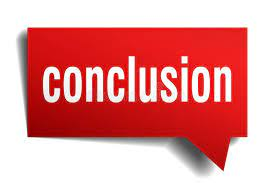 هنجار تعهد اجتماعی ، یکی از هنجارهای محوری  اجرا در نظام اجتماع است که سهم اساسی در انسجام جامعه دارد تعهد اجتماعی حاکی از هم ذات پنداری و وابستگی عاطفی کنشگر با اجتماع عام یا جامعه است و از این جهت، متضمن ترجیح منافع جامعه بر منافع کنشگر است. این ترجیح احساس مسئولیت کنشگر را نسبت به سرنوشت جامعه نشان می دهد.
وابستگی عاطفی کنشگر با اجتماع عام یا جامعه
فشار هنجار تعهد نیز بدین معناست که کنشگر بر وفق انتظار مردم منافع جامعه را بر منافع خود یا گروه خود مقدم می دارد. و لذا  جامعه کنشگر آماده باشد مطابق انتظار جامعه  از منافع شخصی خود چشم پوشی کند، معنایش این خواهد بود که او هنجار تعهد اجتماعی را پذیرفته است. در این حالت درجه اهمیت انتظار جامعه برای فرد در رعایت هنجار تعهد را نشان خواهد داد. نتایج تحلیل ثانویه به داده های پیمایش ملی انسجام اجتماعی در ایران نشان داد که:
اولا، 64/4 درصد پاسخ گویان تعهد پذیر اجتماعی اند و در دو راهی مذکور، نفع خود را ترجیح  می دهند و انتظار جامعه را از خود نیز چنین می پندارند. 18/1 درصد از افراد نیز از عمل مسئولانه، تعریف شخصی داشته در موقعیت های مدکور، بر مبنای هنجارهای شخصی عمل می کند.
ثانیا در حالی که میانگین کلی فشار وجدانی برای انجام عمل مسئولانه (فشار هنجاری تعهد) در بین ایرانیان کمی  بالاتر از حد متوسط  (62/7) است، اما این فشار به طور کم و بیش یکسانی در بین آنان توزیع شده است.
ثالثا تفاوت میانگین فشار هنجار تعهد  در بین چهار گروه تعهد پذیر کاملا معنادار است، اما به طور کلی، فشار هنجاری در بین گروه های تعهد پذیر بیش از گروه های تعهدناپذیر است و این بدان معناست که فشار وجدانی برای انجام عمل متعهدانه در ایران بیشتر از فشار وجدانی برای ترک ان است.
رابعا تقریبا در بین همه رده های زمینه ای، درصد تعهد پذیری افراد بیش از تعهد ناپذیری آنان است.
رابعا تقریبا در بین همه رده های زمینه ای، درصد تعهد پذیری افراد بیش از تعهدناپذیری آنان است.
خامسا این تعاملی متغیر تعهد پذیری و متغیرهای زمینه ای (جز در مورد تعامل سن و تعهد پذیری)، بر روی فشار هنجار تعهد اجتماعی کاملا معنادار است. 
آگاهی از تغییرات فشار هنجار ذهنی تعهدات اجتماعی شاخص  مناسبی برای ارزیابی وضعیت اشخاص جامعه است. اگر چه داده ها حاکی از این است که هم تعهدپذیری و هم فشار هنجار ذهنی تعهد اجتماعی در همه لایه های اجتماعی در ایران بالاتر از حد متوسط است، لکن از آنجا که توانایی تنظیم کنندگی نظام اجتماع و همبستگی جامعه قوی متاثر از کم و کیف  تعهدات اجتماعی است، ضروری به نظر می رسد همواره میزان تعمیم پذیری تهدات  اجتماعی و نوسان های آن در لایه ها و اقشار مختلف اجتماعی به طور مداوم رصد شود. نکته در خور تامل  در اینجا به تضاد بالقوه ای مربوط است که در عرصه  کنش عاطفی جامعه، به ویژه در شرایط تعدد و گوناگونی اجتماعات، محتمل است و ان تعارض «قوم گرایی-ملی گرایی» است.
چنین تقابلی، امکان تداوم کنش (روابط) عاطفی، به ویژه در بین اجتماعات و گروه های اجتماعی را از بین می بردو تعهدات اجتماعی را به خطر می اندازد و به تبع آن جامعه را با مشکل انسجامی رو به رو می سازد. در چنین وضعیتی ضروری است بین قوم گرایی و ملی گرایی «رابطه مکمل» {رابطه این و ان} منظور نمود و ارزش ها و عناصر مشترک قومی و ملی را مبنای تشکیل اجتماع عام قرار داد(یوسفی، 1388)
تعهدات اجتماعی
با چنین رویکردی، هنجار تعهد اجتماعی هنجاری عام و انتشاری است که قادر به حل تعارضات احتمالی اجتماعات بویژه تعارض قومیت- ملت خواهد بود و نتایج برخی از مطالعات قومی در ایران (یوسفی، 1383، حاجیانی، 1387) نیز گویای این است که تعهدات قومی ولی در ایران، تداخل و اشتراک زیادی داشته بر روی یک پیوستار قرار می گیرند.
تعارض قومیت- ملت